Chemie  březen- červen 2020
7,A, 7.B, 8.A, 8.B, 9.A, 9.B
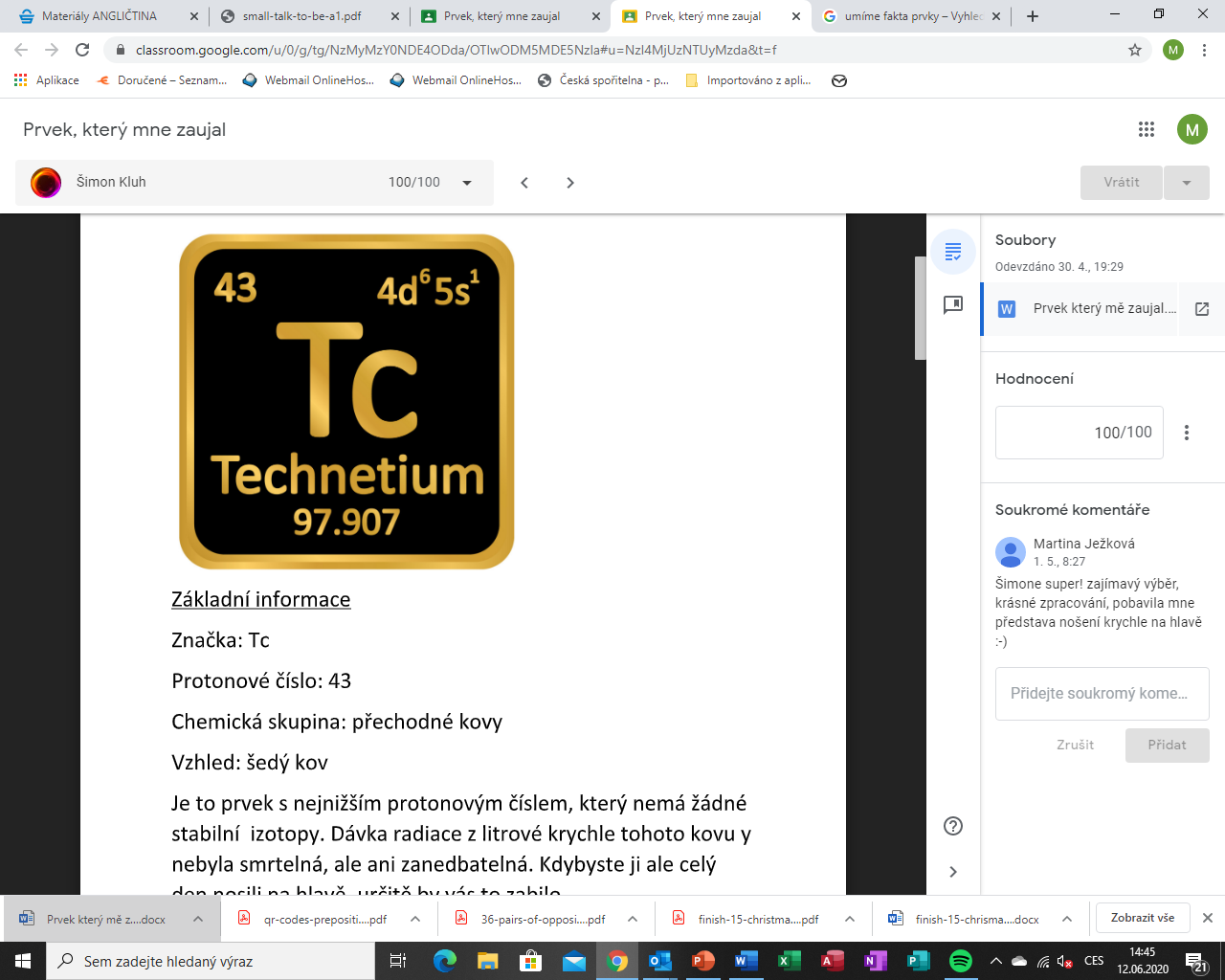 7. Třídy prezentace na téma: Prvek, který mě zaujal
7. Třídy prezentace na téma: Prvek, který mě zaujal
8. Třídy  - Poster na téma: kyseliny, soli, neutralizace
8. Třídy  - Poster na téma: kyseliny, soli, neutralizace
9. Třídy – Víte, co jíte?
9. třídy- Víte, co jíte?
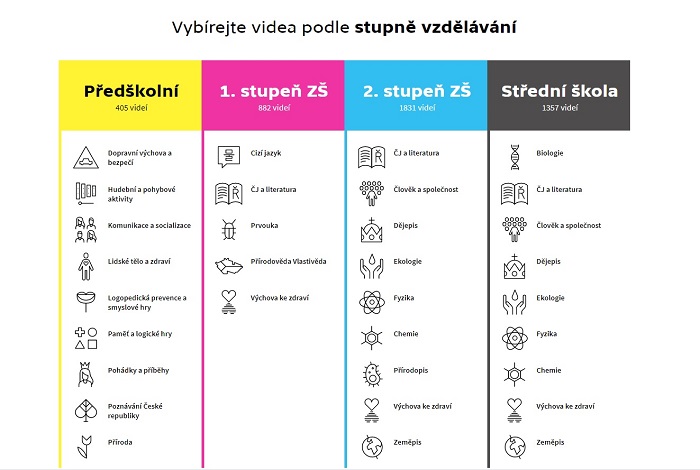 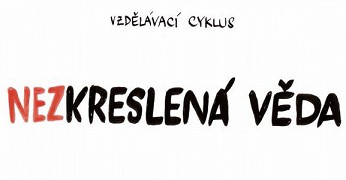 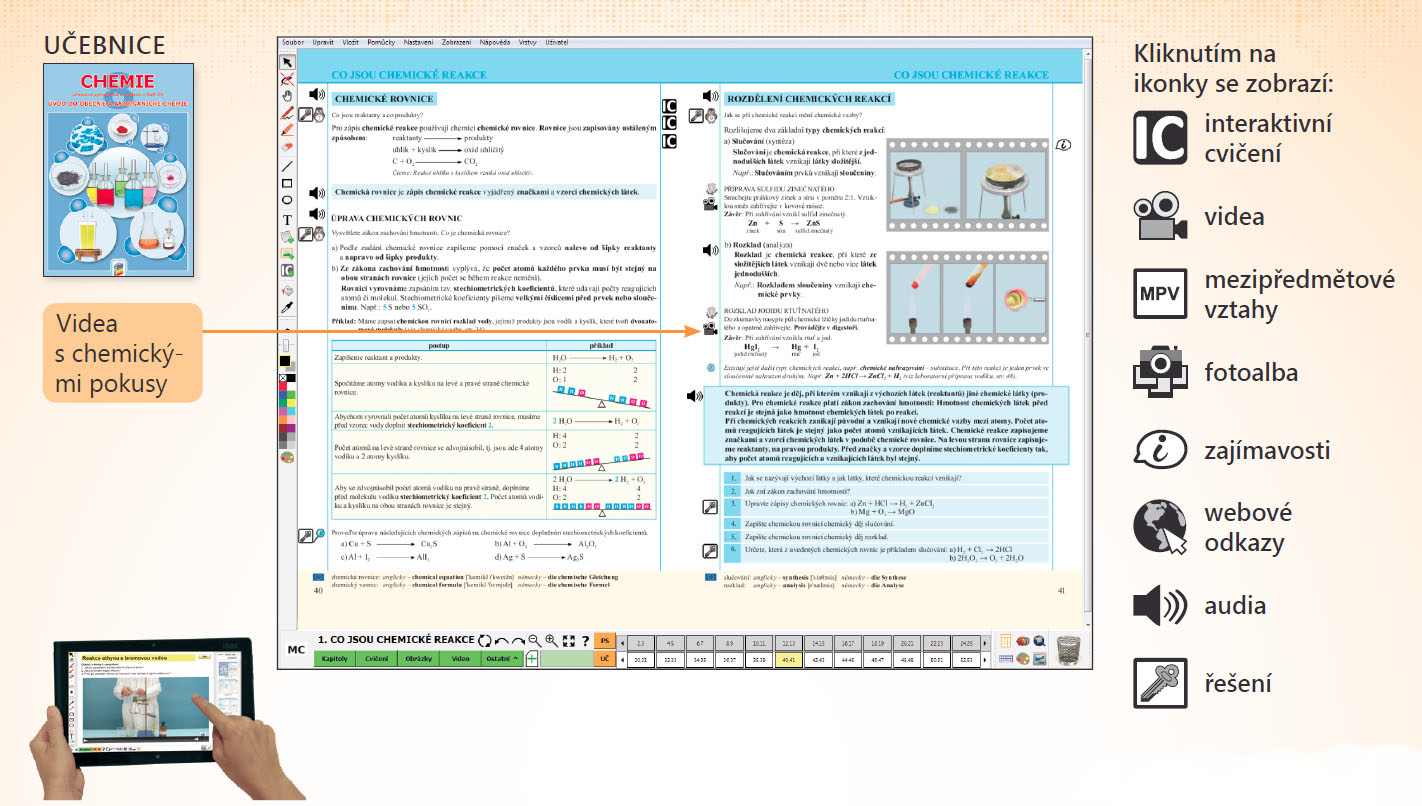 Co jsme využívali
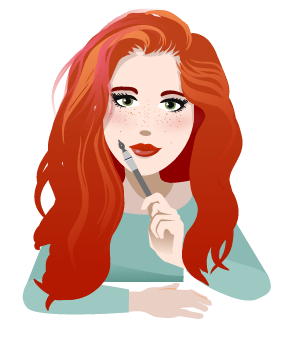 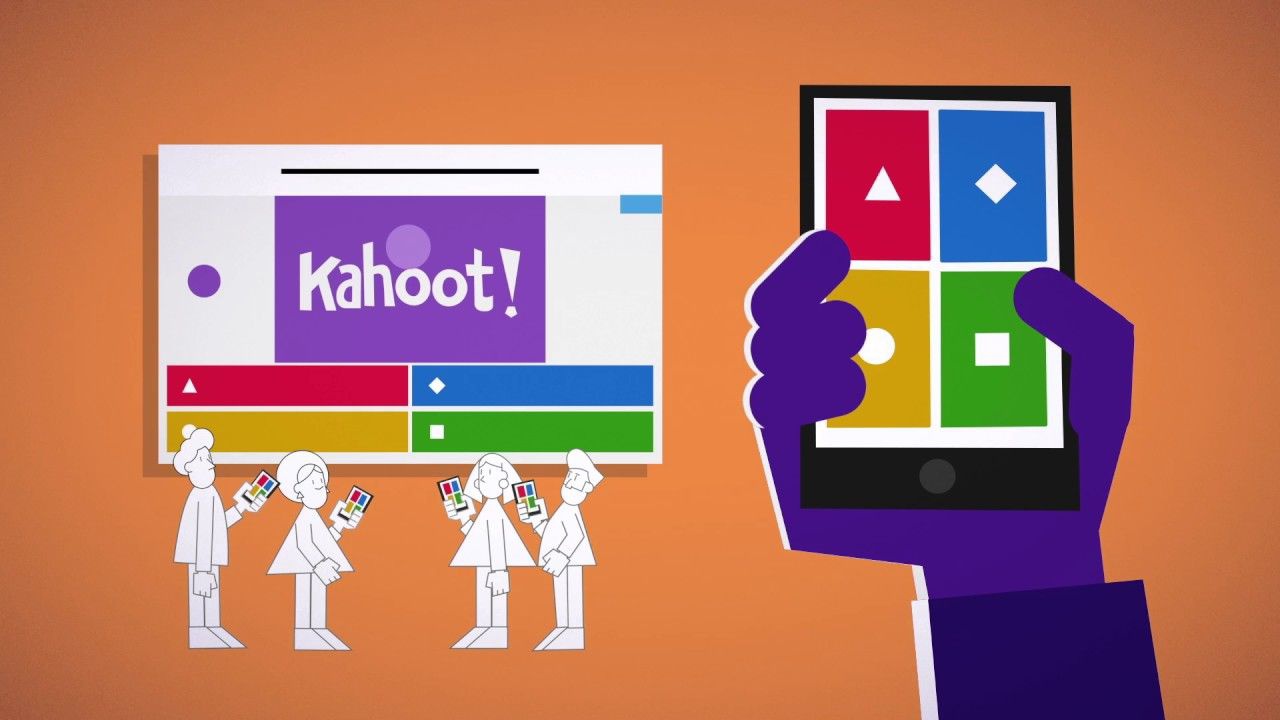 Co jsme hráli 
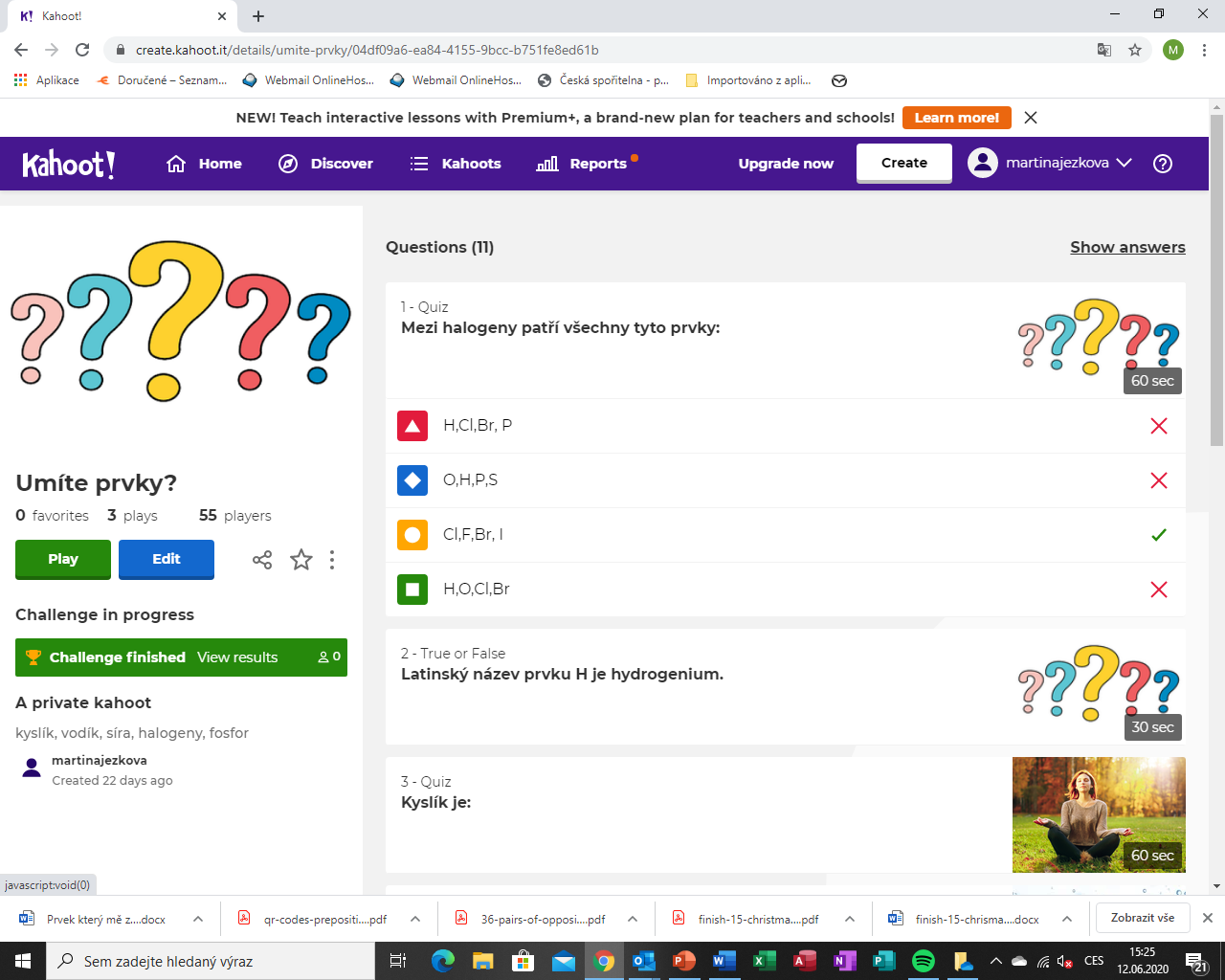 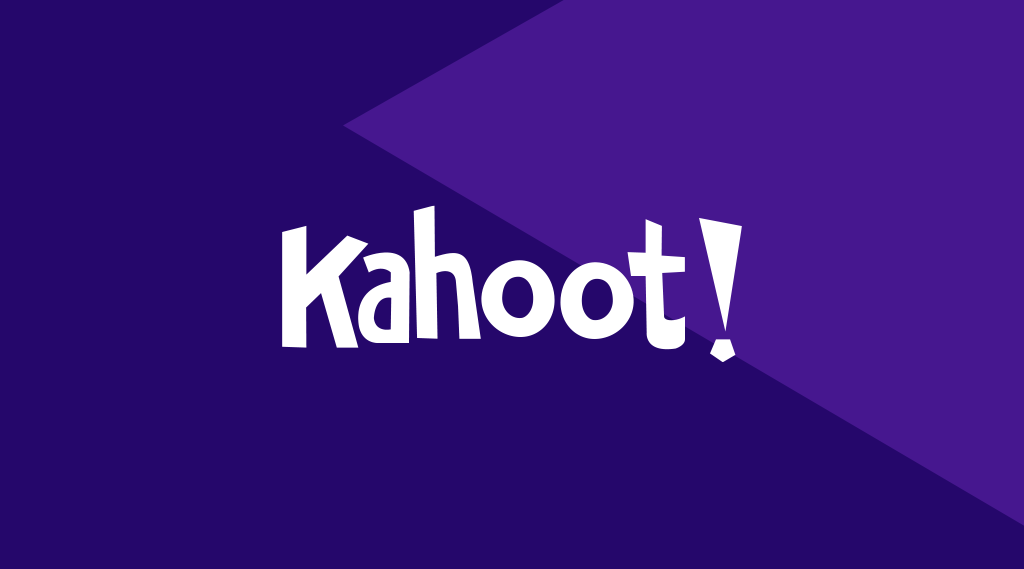 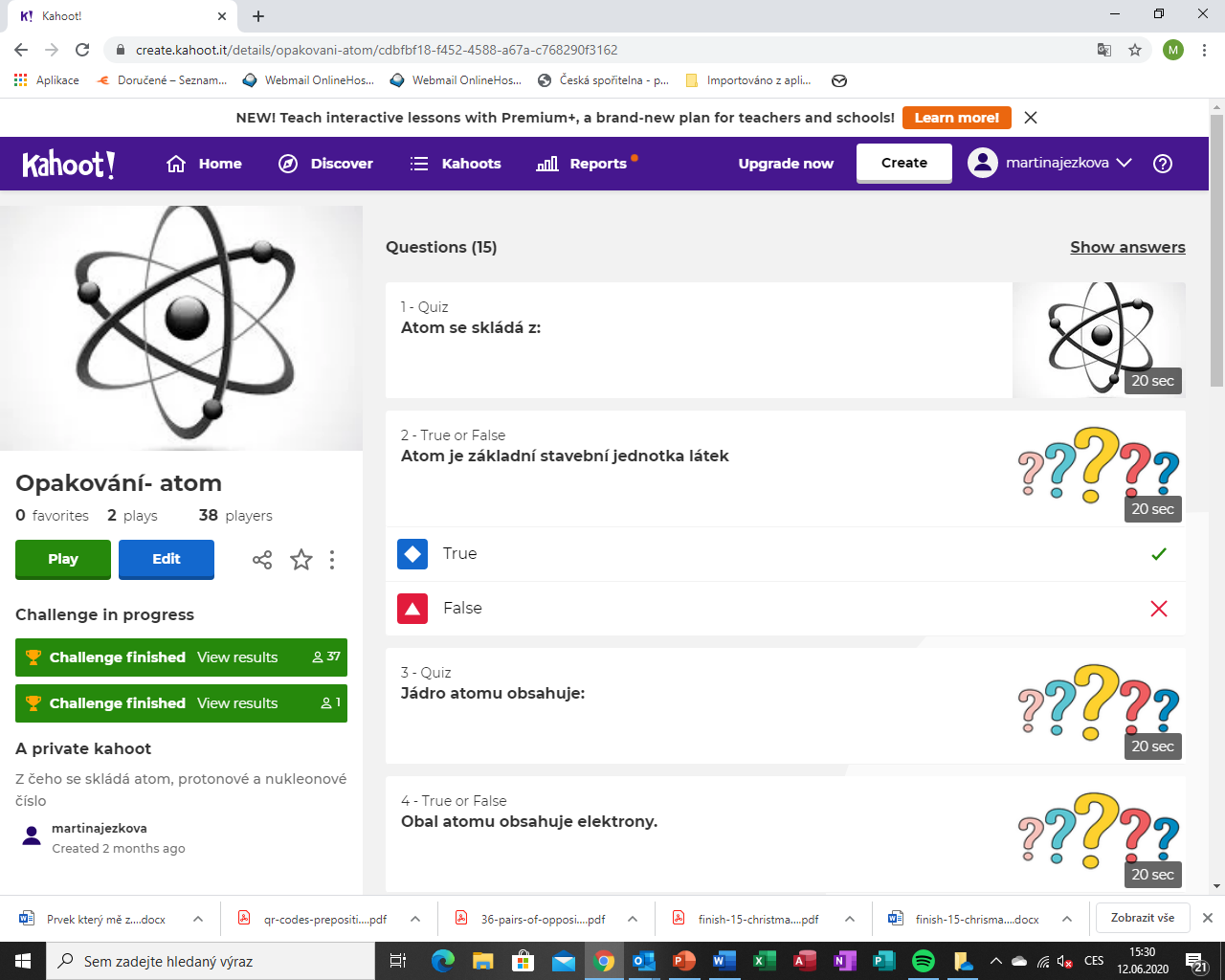 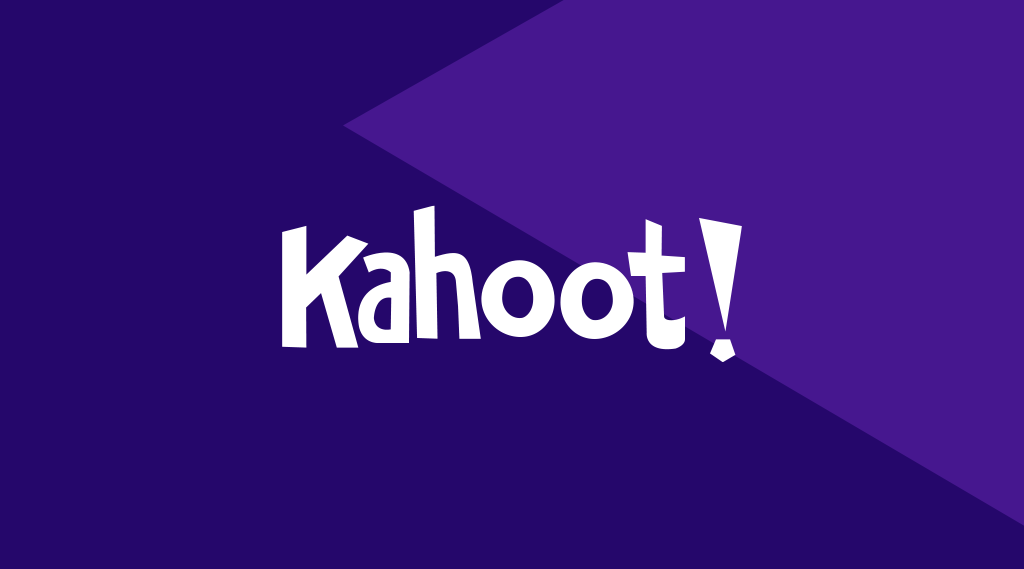 Procvičovali z  online učebnice a pracovního sešitu…
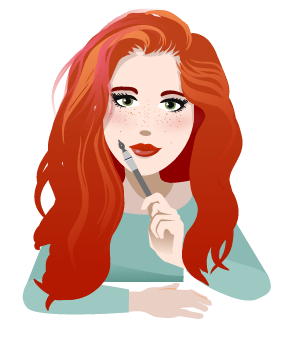 Dívali se na výuková videa…
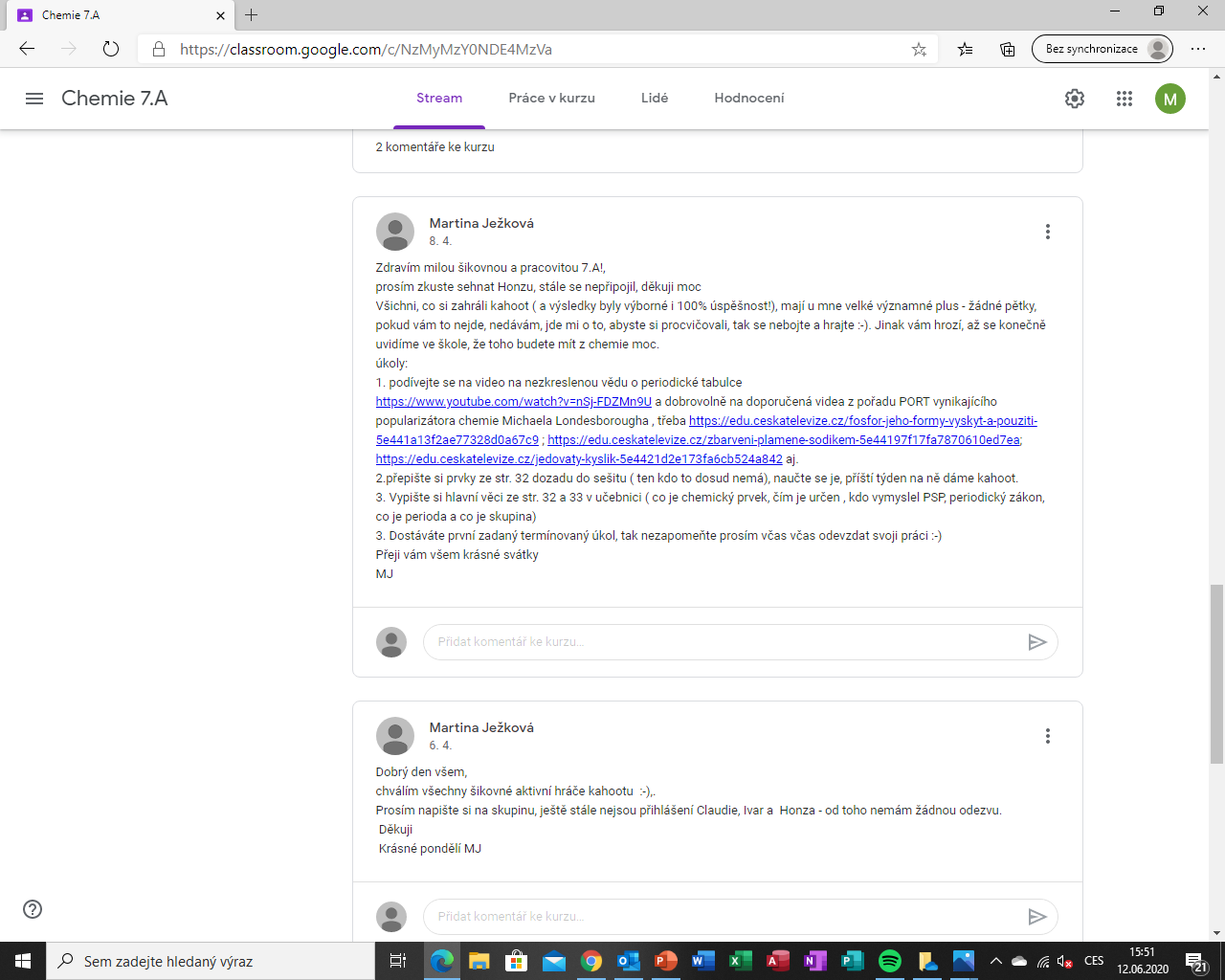 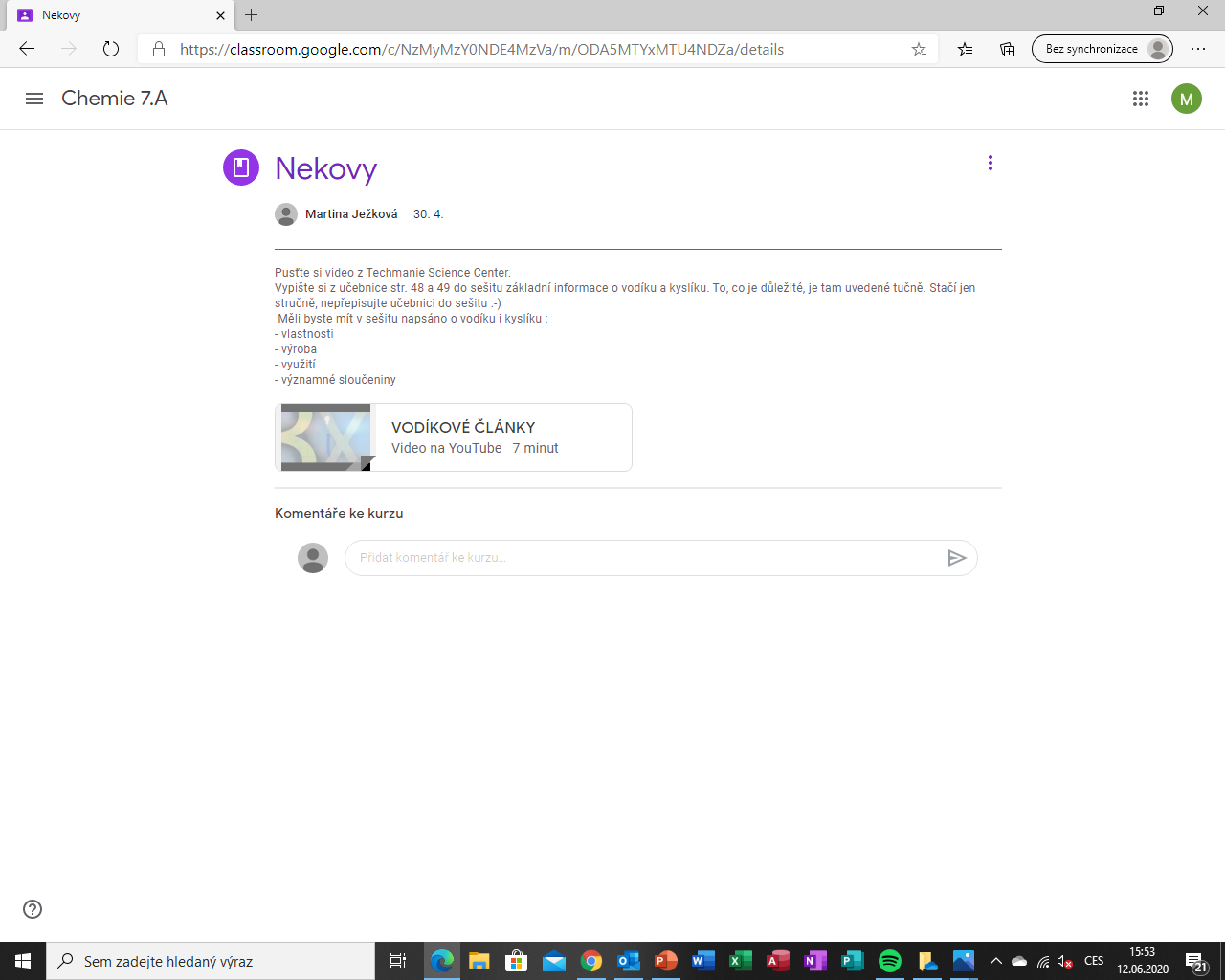 Chválím za pilnou práci 